M
N
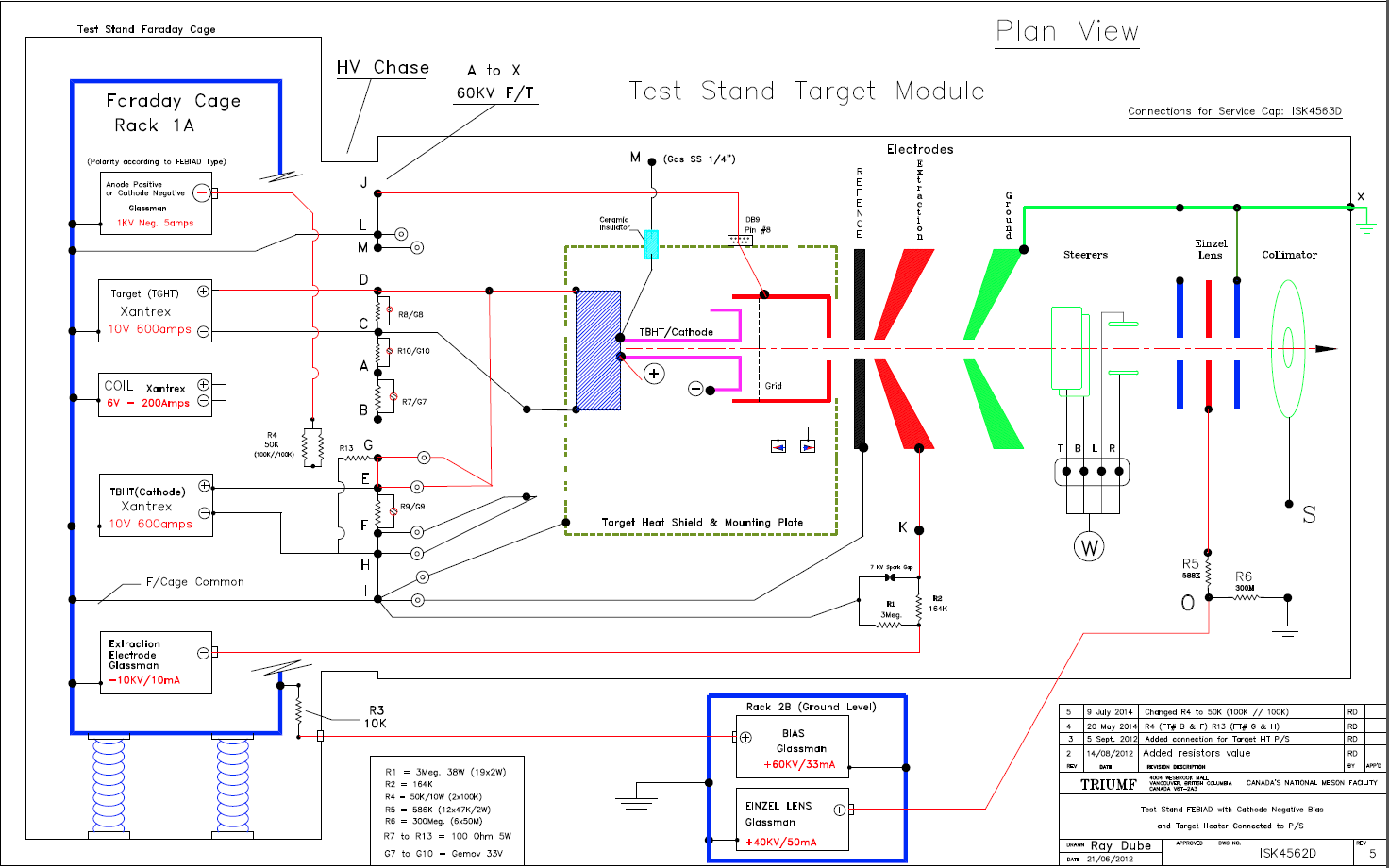 Green = Braided cable
Light blue = one 4/0 cable
K
L
I
J
G
H
A1
A2
+ TBHT -
E
F
Target-
(slave)
Target+
(slave)
D1, D2, D3
B1, B2
-   TGHT   +
C
D
Target+
Target-
C1, C2, C3
VAR
VAR
VAR
VAR
A
B
Tube-
Tube+